Park East at WestfieldsRZ/FDP 2023-SU-00017PCA 78-S-063-14
Sully district LAND USE AND TRANSPORTATION COMMITTEE MEETING 
May 20, 2024
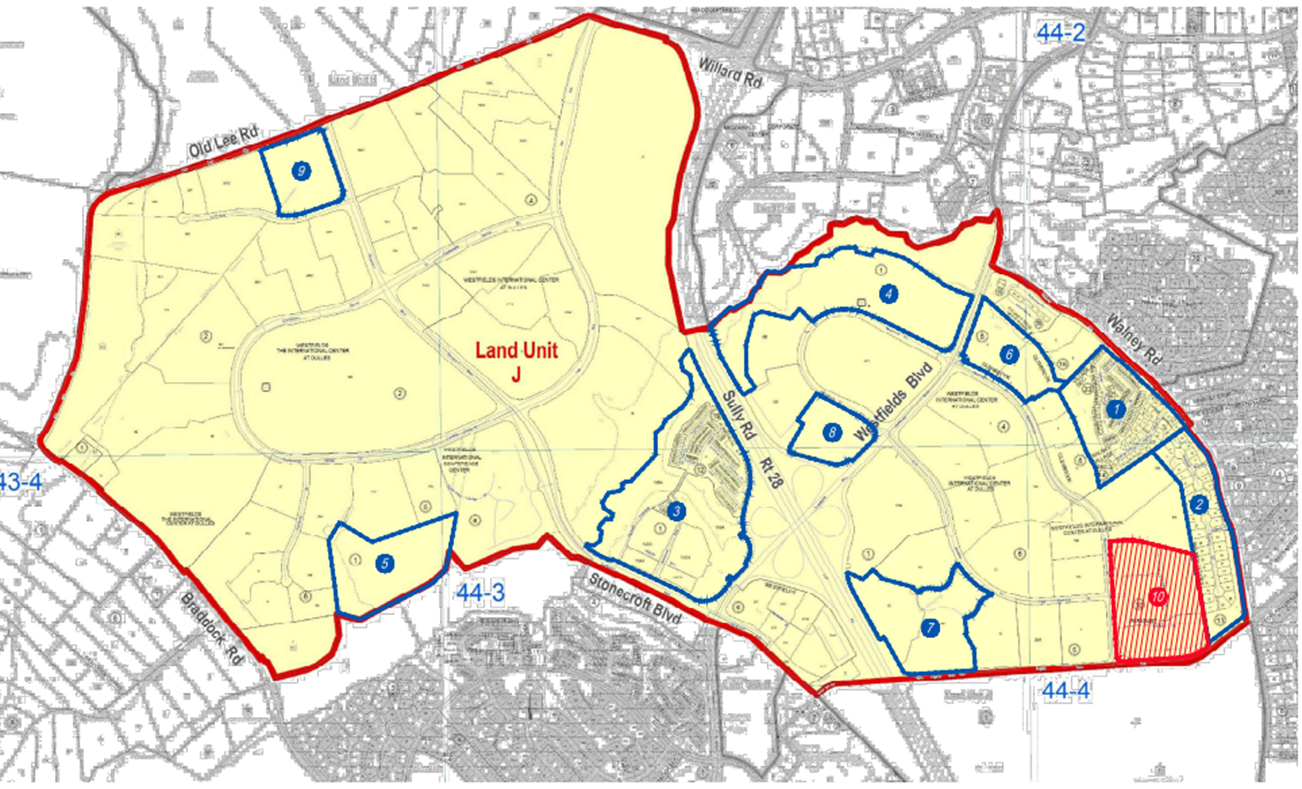 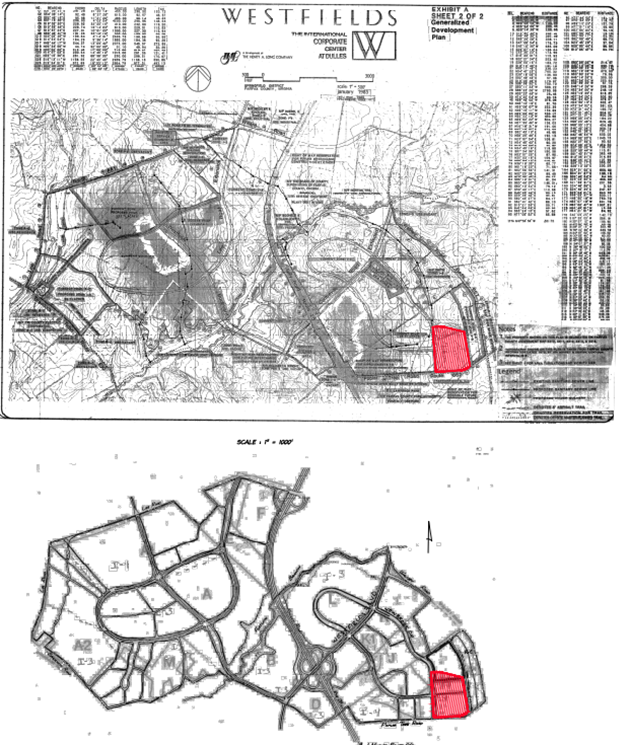 WESTFIELDS REZONING
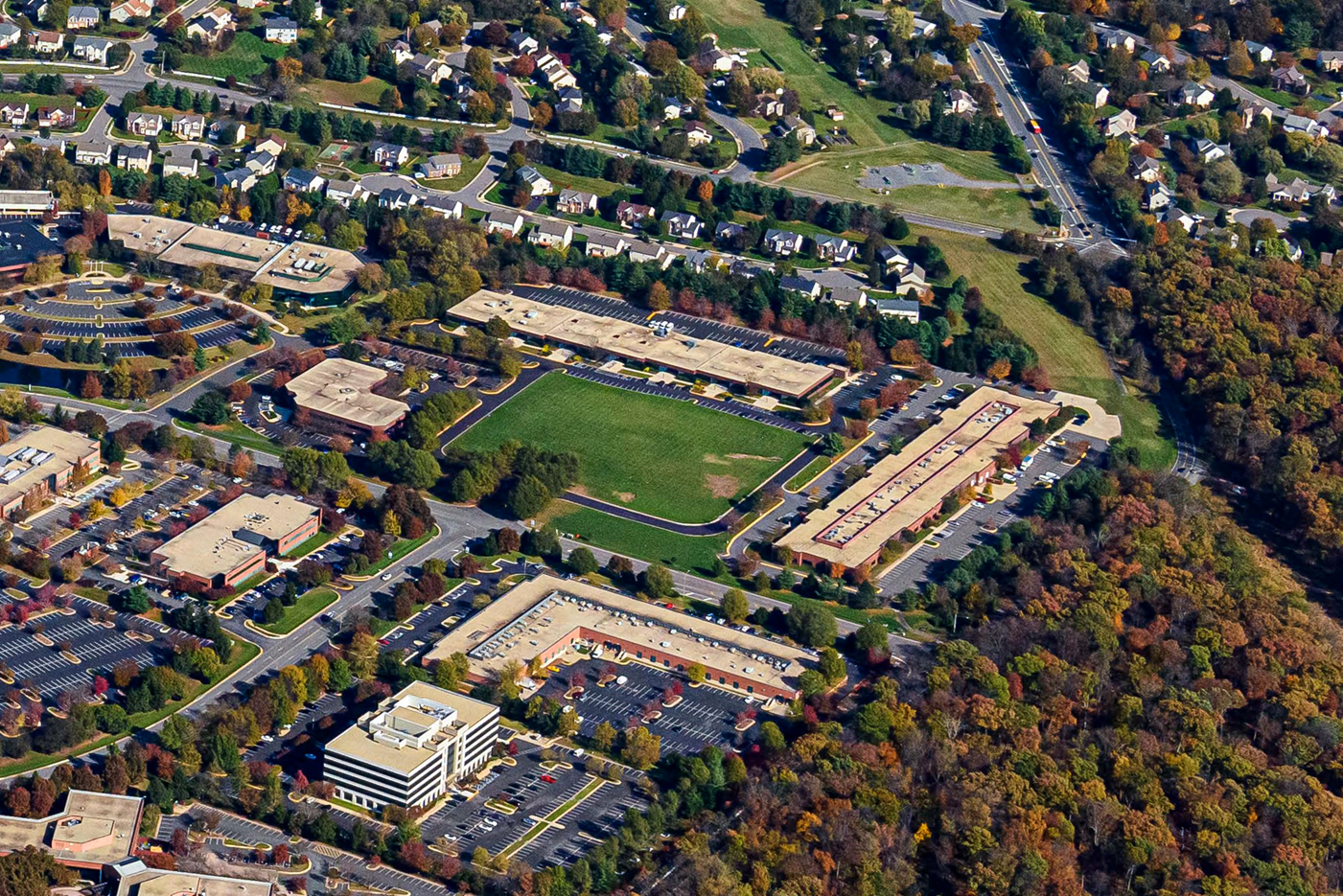 AERIAL VIEW
Approximately 23.43 acres – Northwest quadrant of Poplar Tree Road and Newbrook Drive

A rezoning from the I-4 District to the PDH-16 District

Change in use from commercial to residential 

Phased development with a mix of residential uses to provide a transition from low intensity office to single-family detached.
PROPOSED DEVELOPMENT
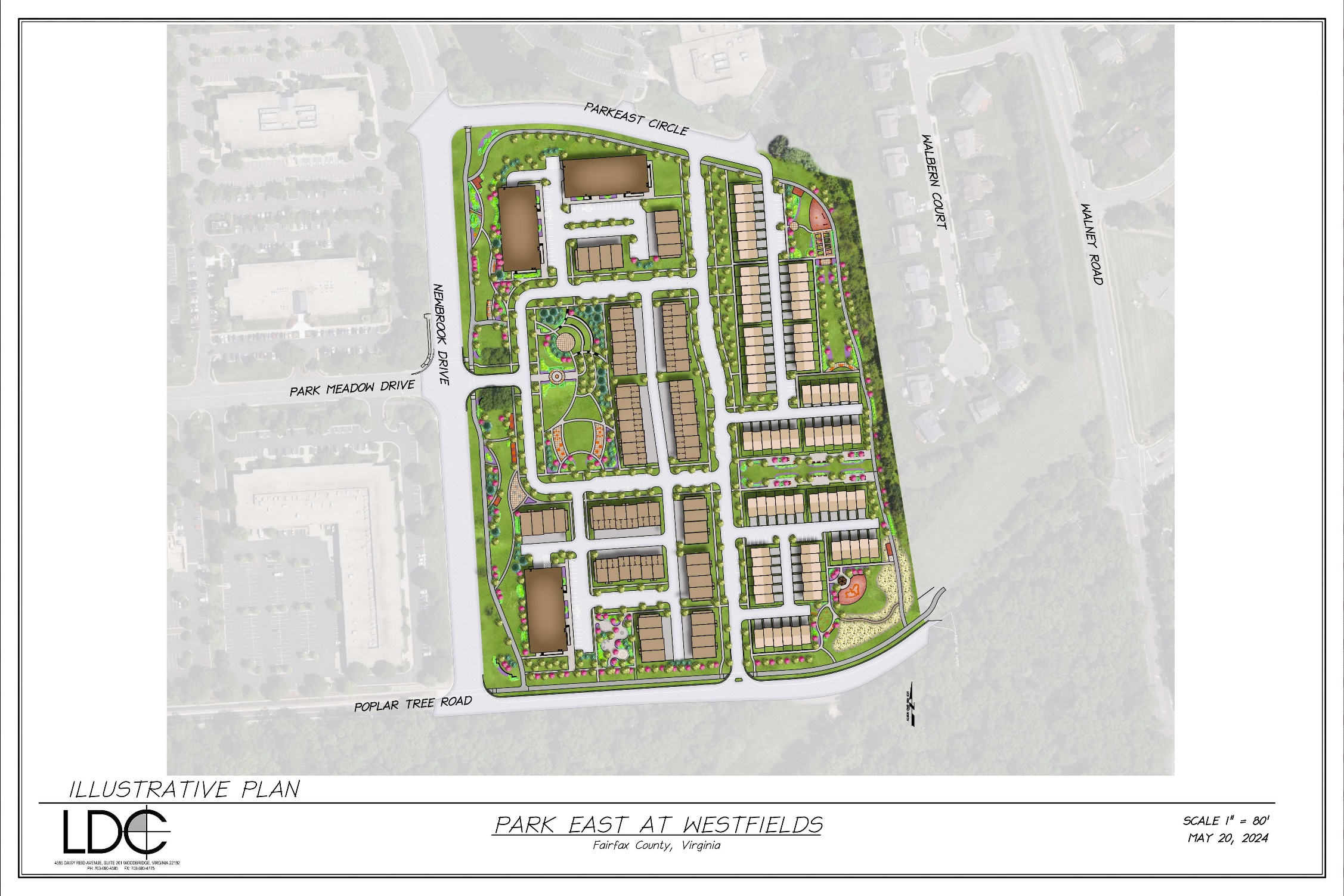 PROPOSED ULTIMATE DEVELOPMENT  PLAN
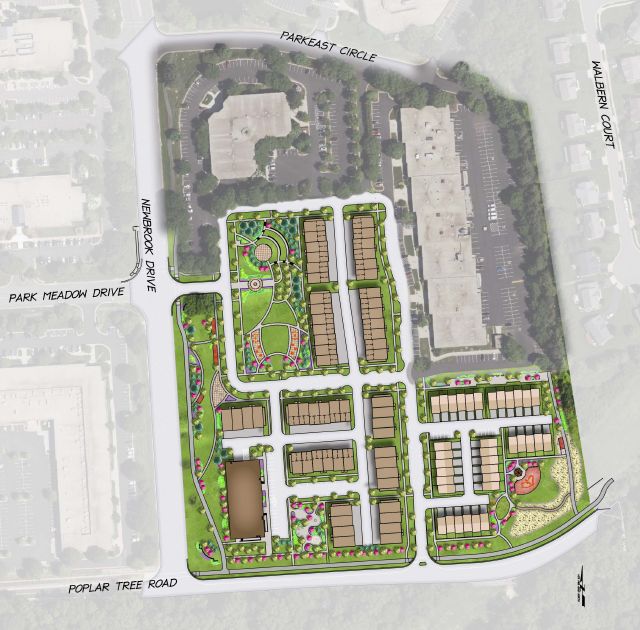 35 Townhouses

116 Stacked Townhouses

1 Multifamily Building with 32 Units
PROPOSED DEVELOPMENT PLAN – PHASE ONE
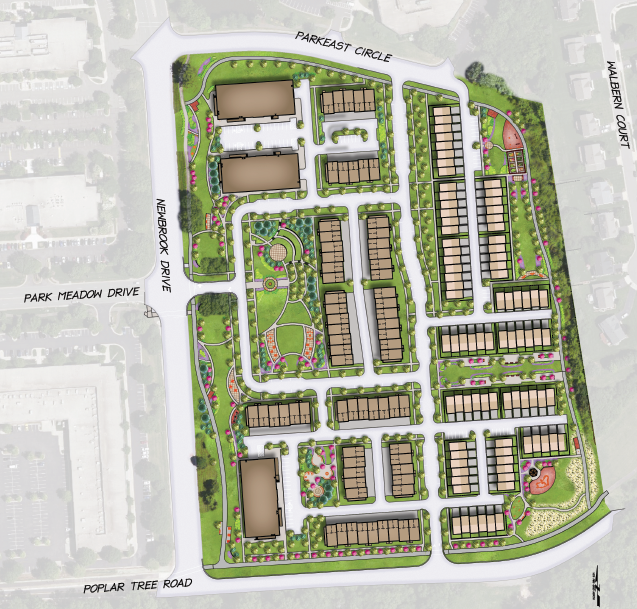 85 Townhouses

132 Stacked Townhouses

3 Multifamily Buildings each with 32 Units (96 multifamily units)
PROPOSED DEVELOPMENT PLAN – PHASE TWO
Phased Replacement of Aging Commercial Buildings

Better Transition of Density Between Office and Surrounding Residential Development

Community Benefits
Connectivity - vehicular and pedestrian
Creation of live-work opportunities
Open Space
Linear park along frontage
Common  Green
Multiple Pocket Parks
Landscaping

Opportunity for Placemaking
Amenities
Entry sign/landscaping

Proximity of Park

Reduction in Traffic
CONSIDERATIONS FOR A CHANGE IN USE
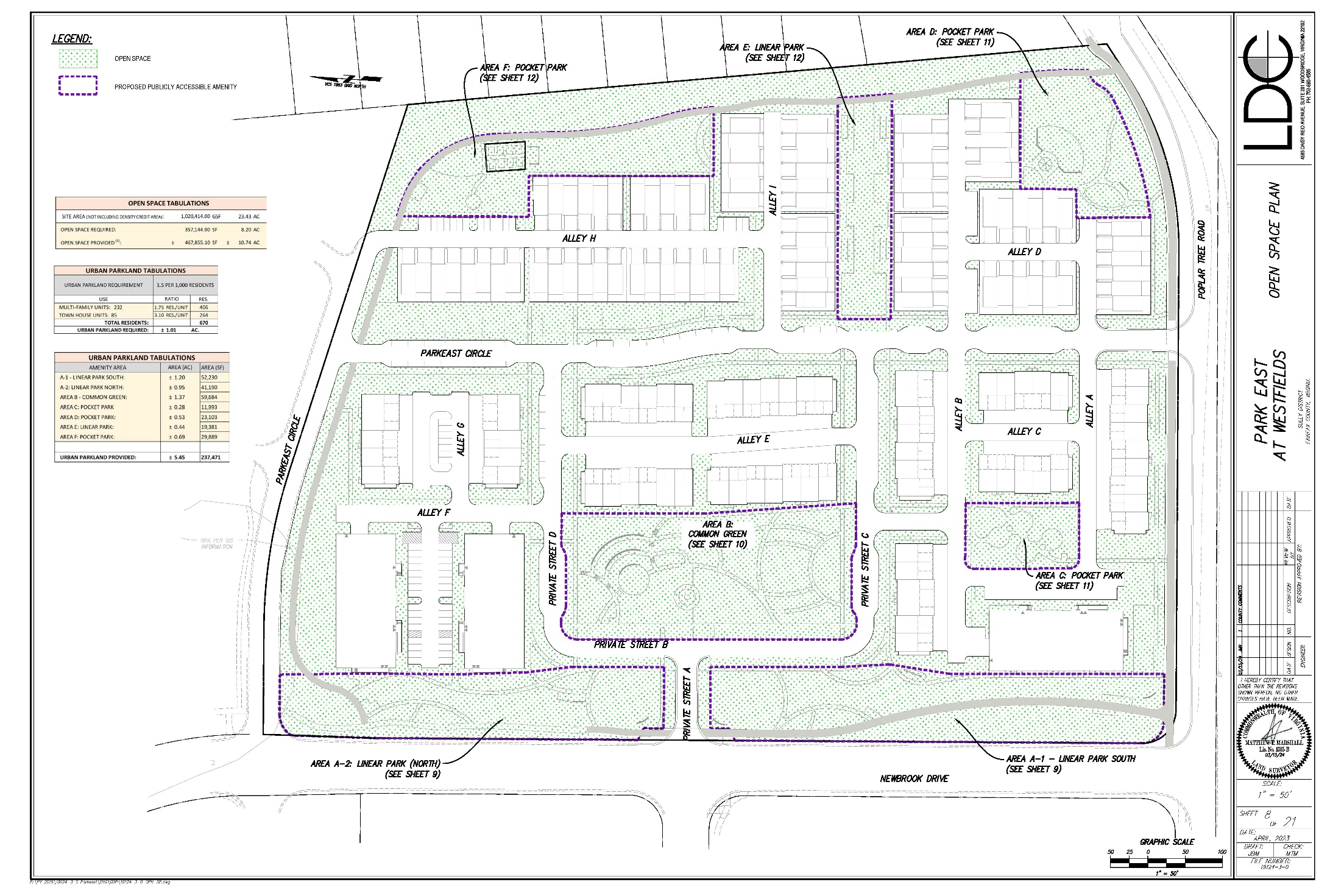 CONSIDERATIONS
OPEN SPACE
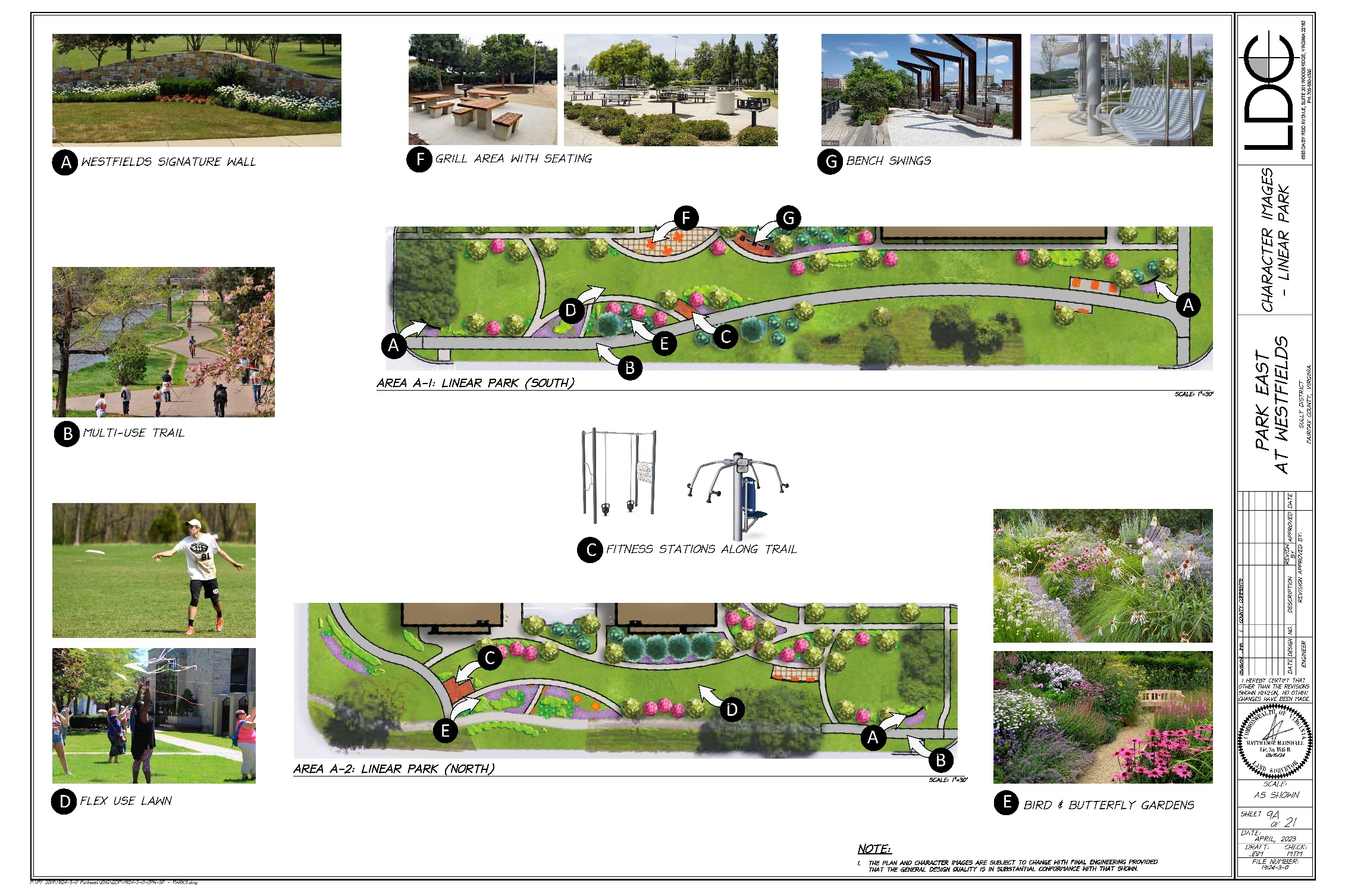 LINEAR PARK
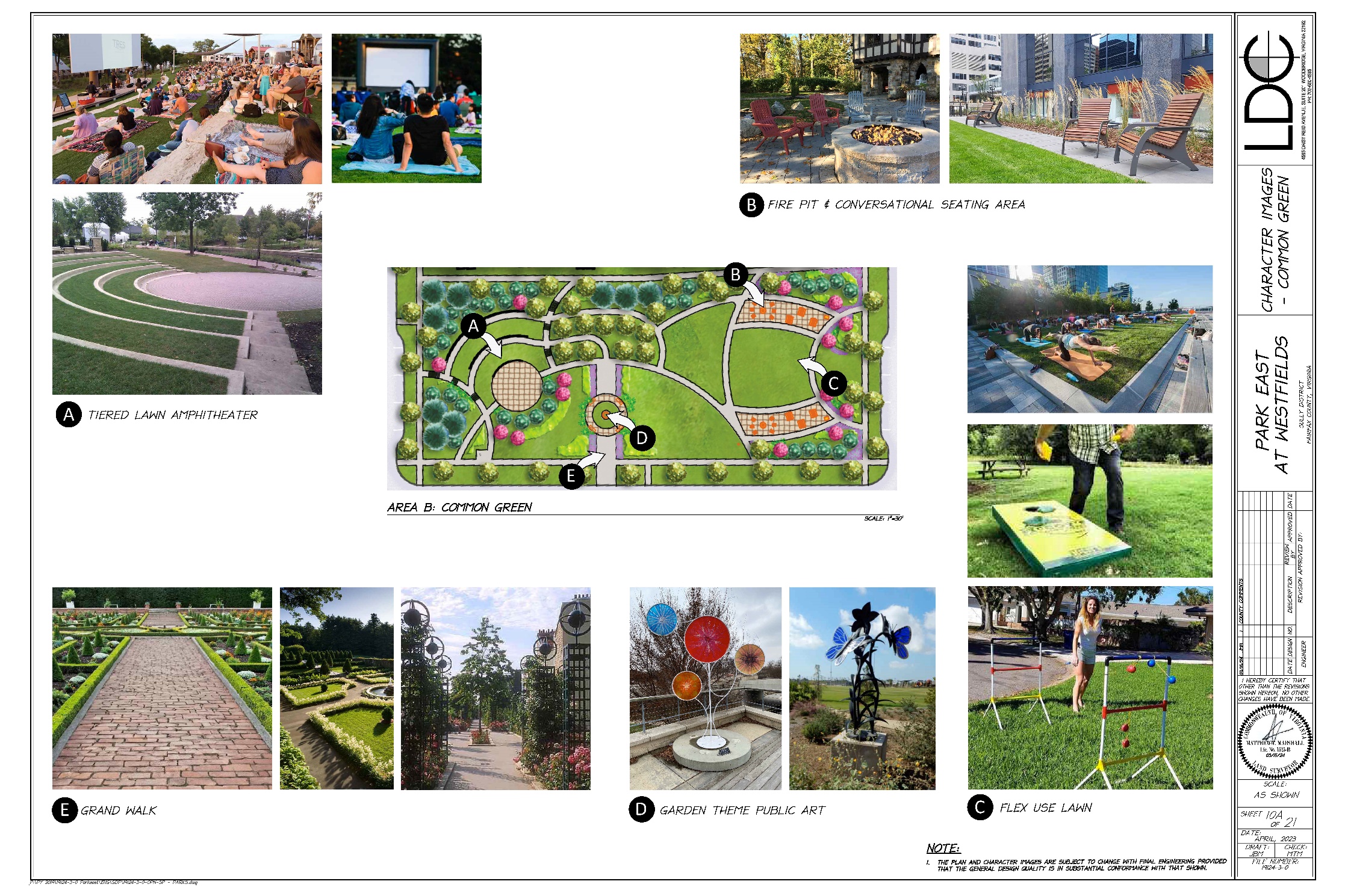 CONSIDERATIONS
COMMON GREEN
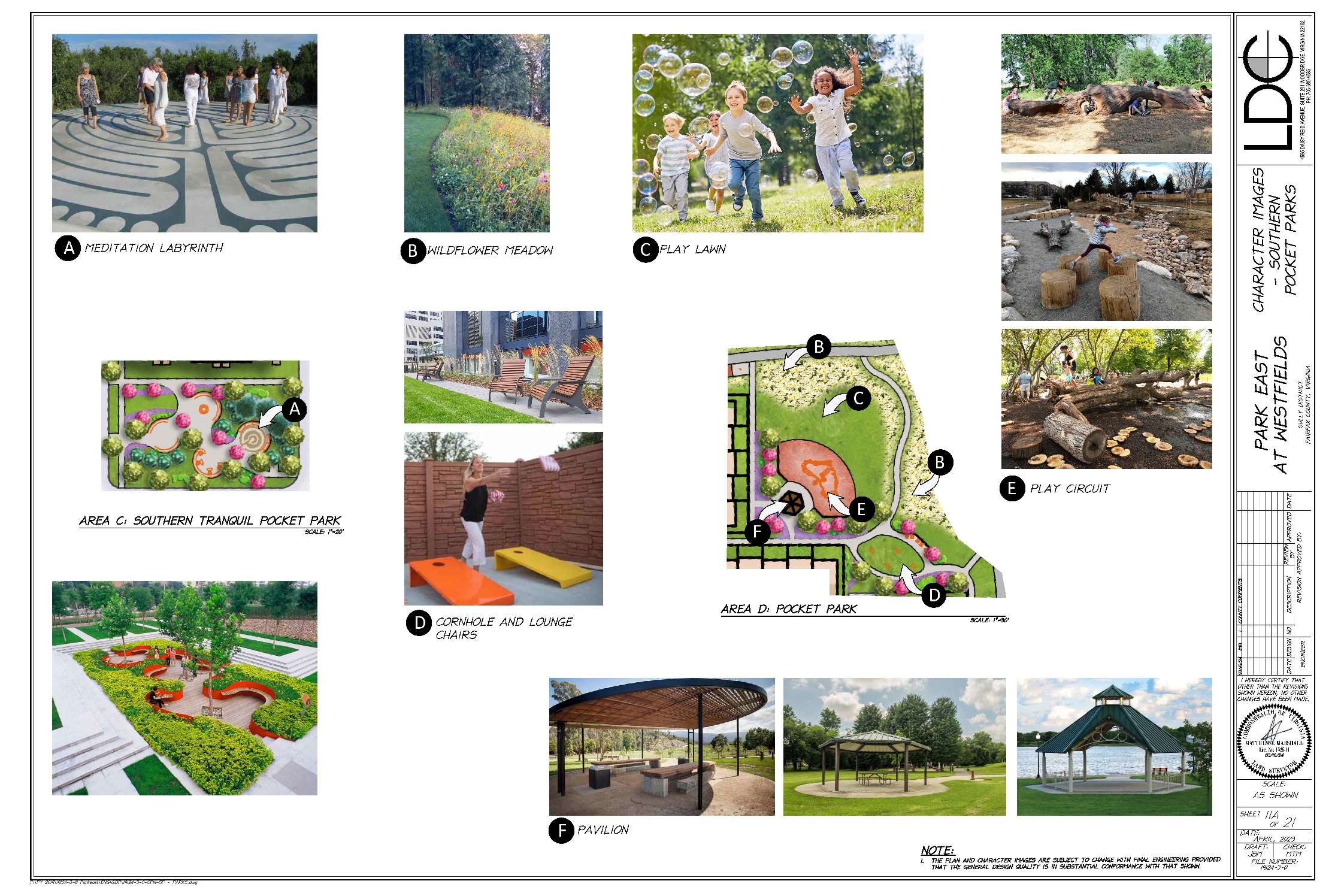 POCKET PARKS
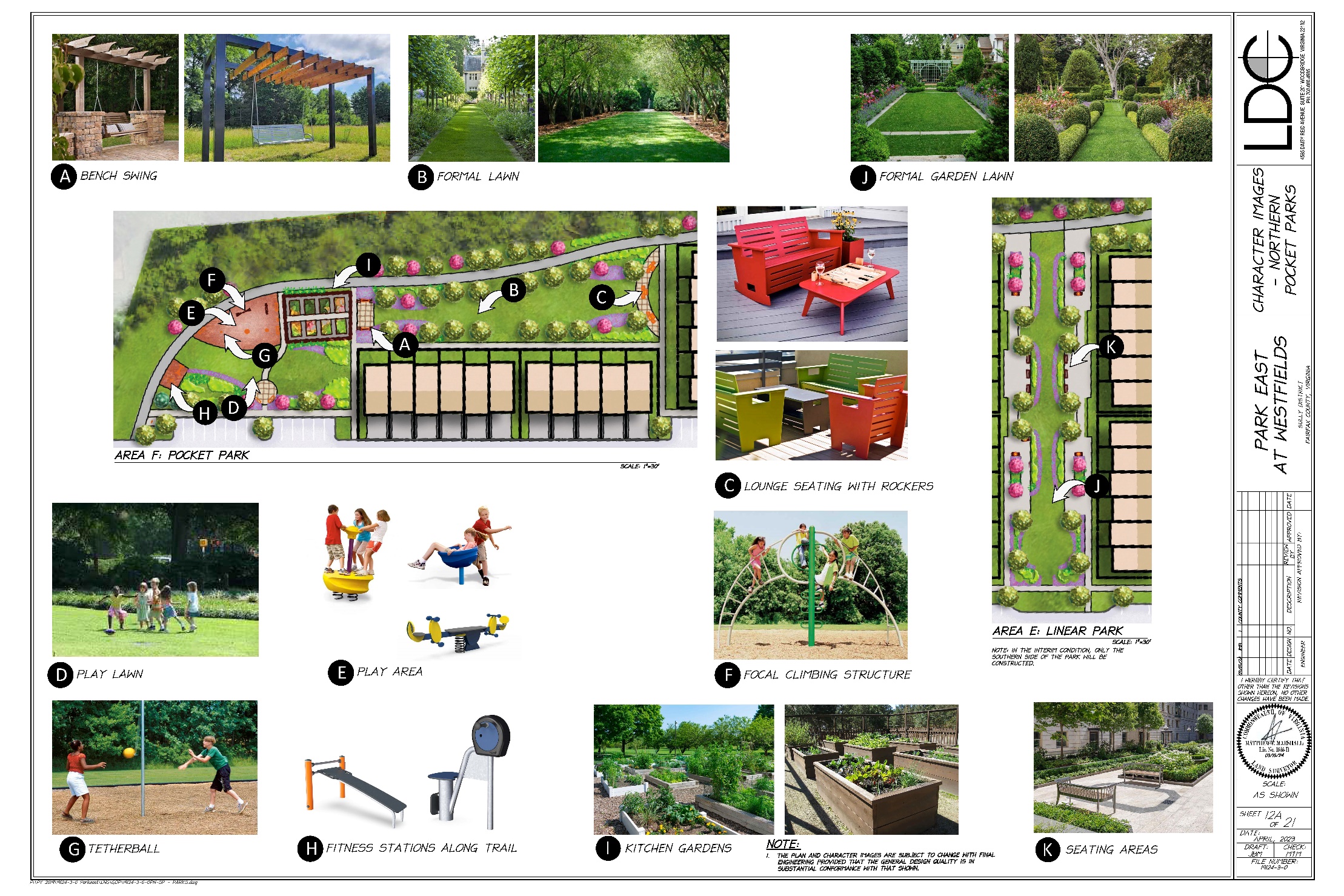 POCKET PARKS
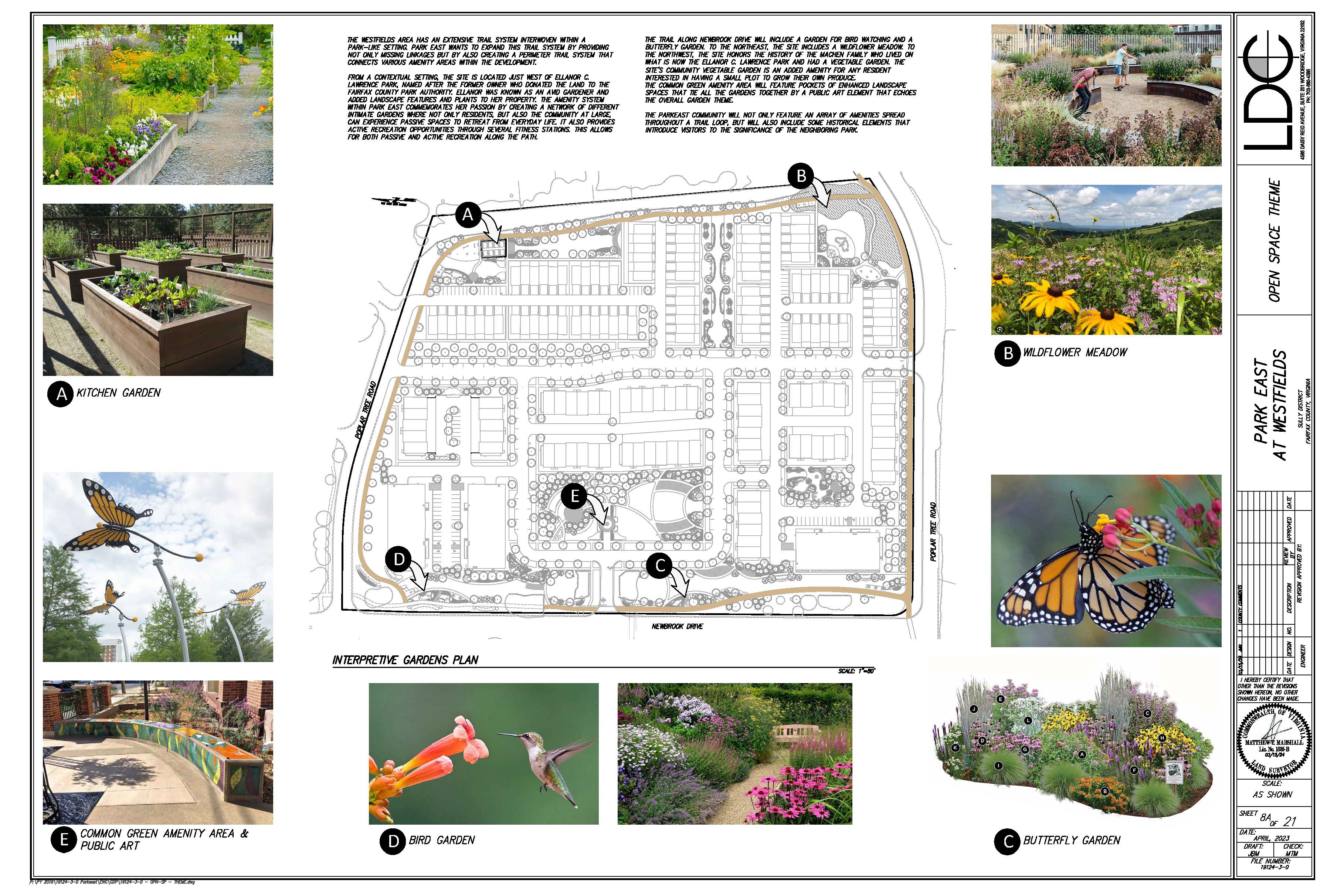 PERIMETER TRAIL SYSTEM
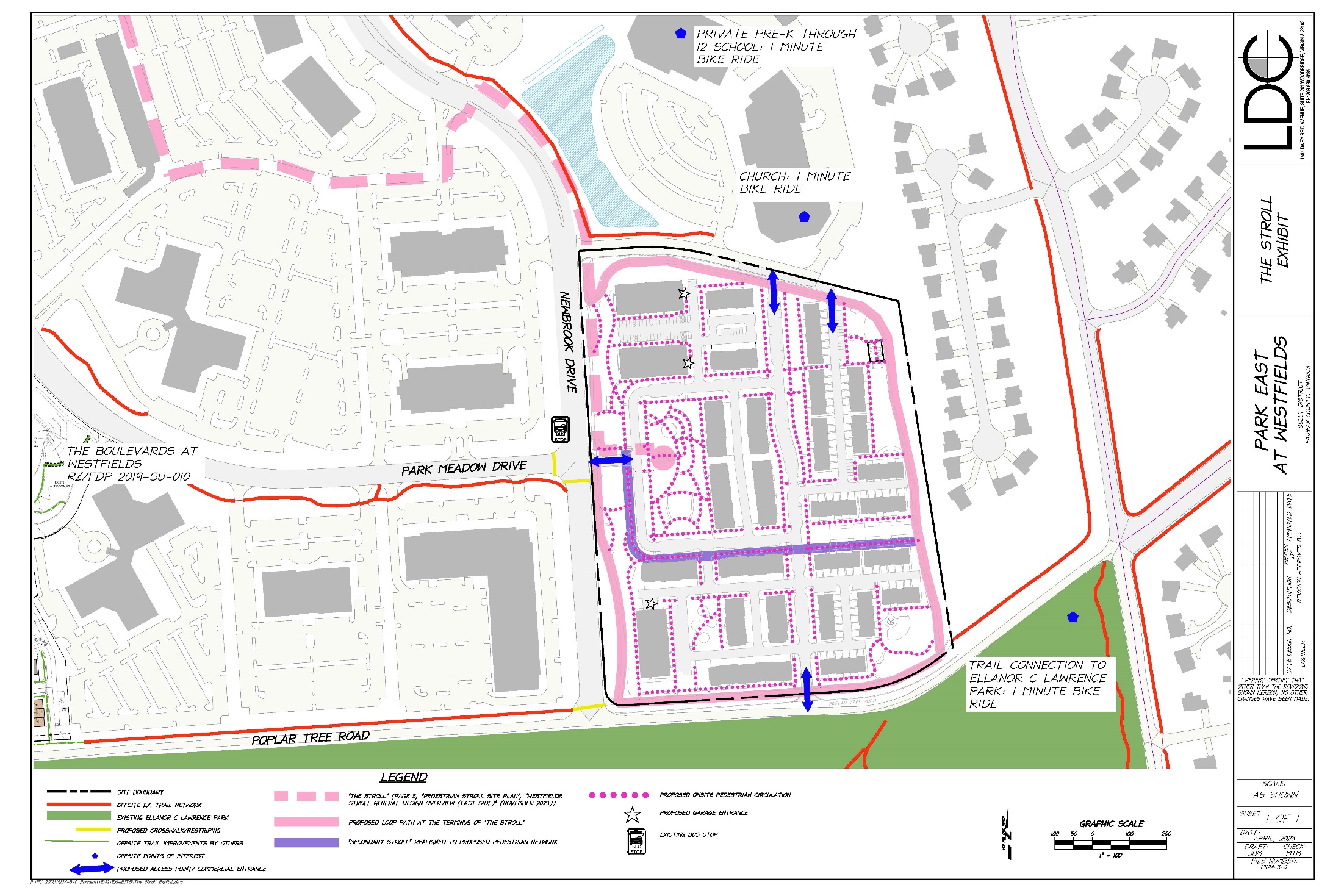 CONNECTIVITY – THE STROLL
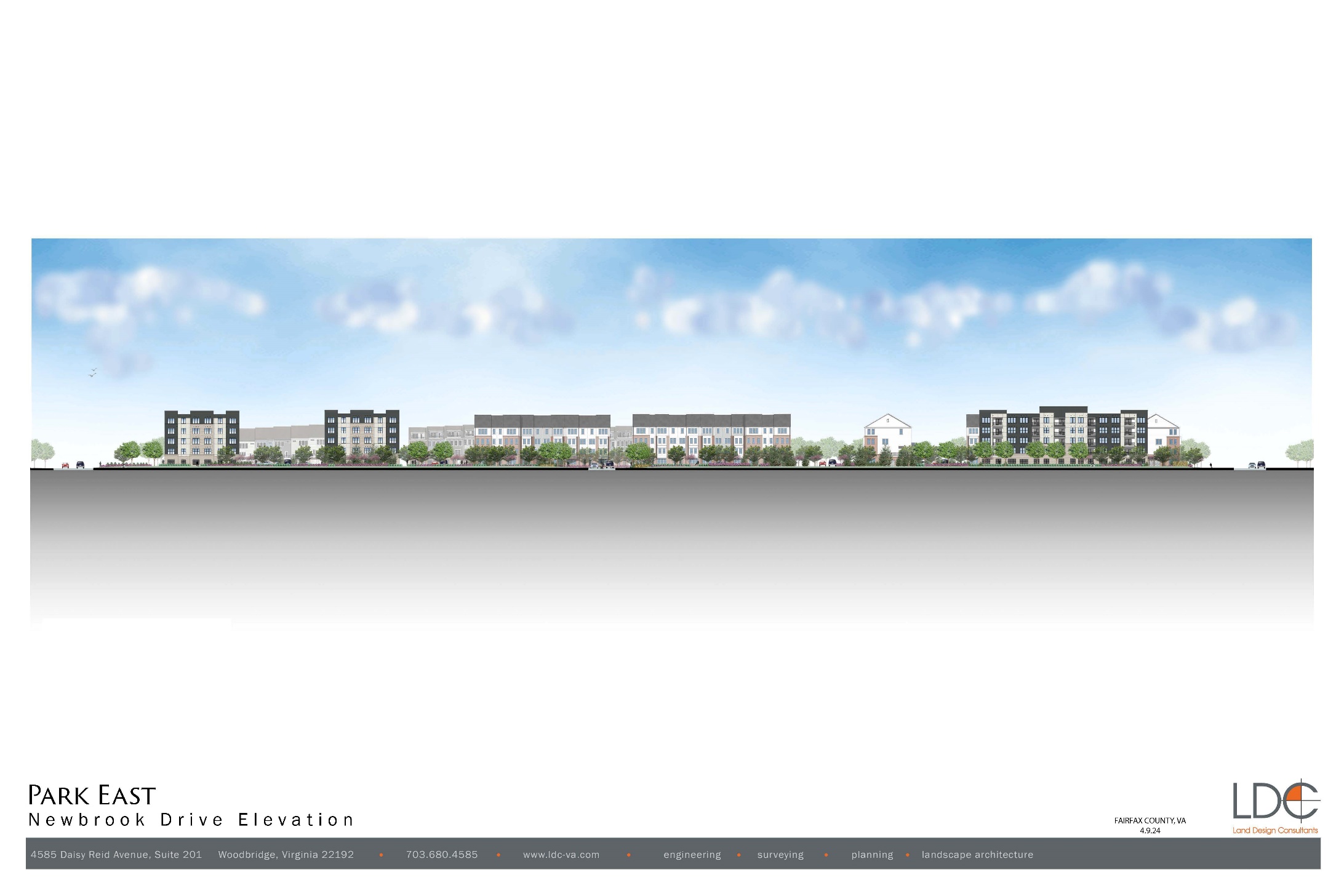 ELEVATION
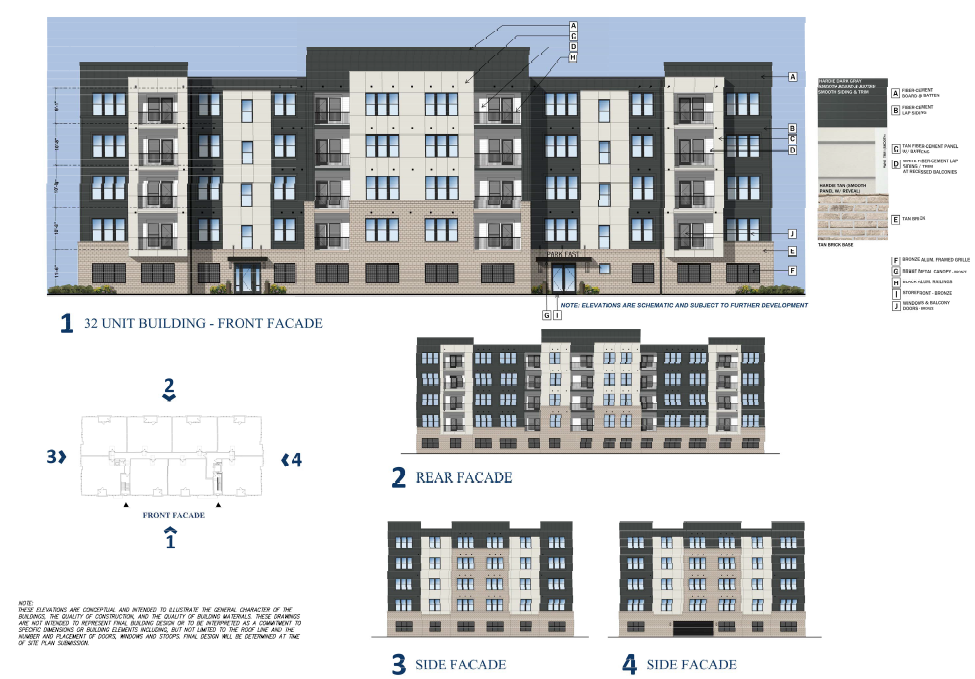 MULTIFAMILY UNITS
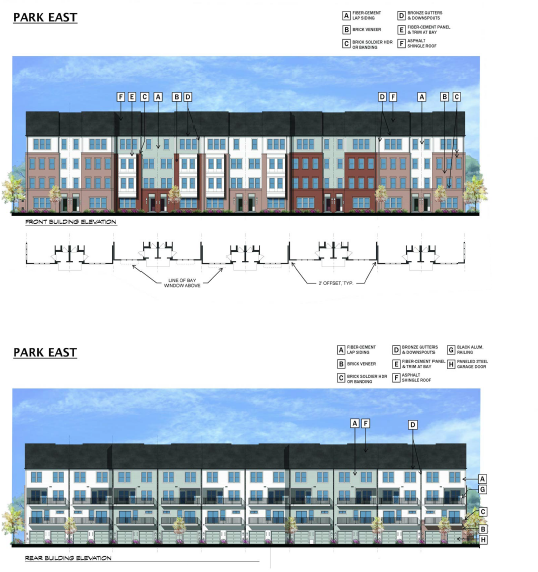 STACKED TOWNHOUSES
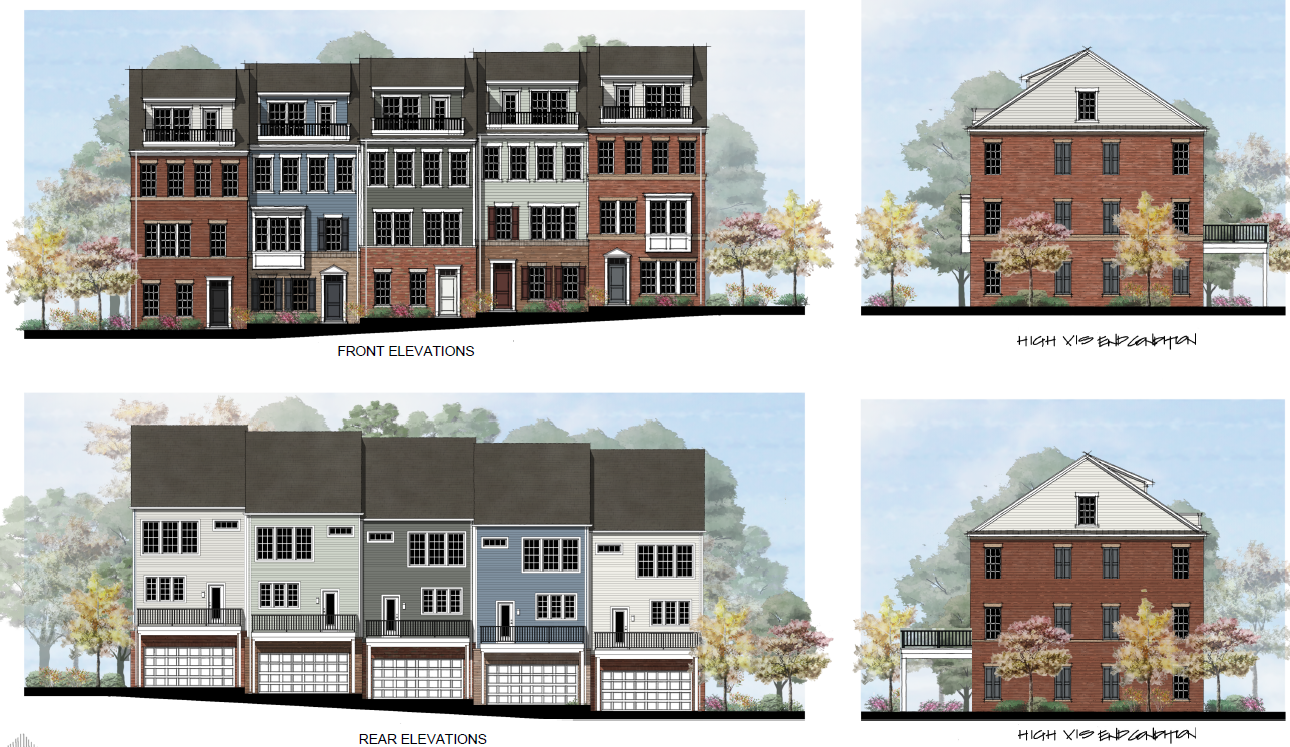 TOWNHOUSES
Staff Coordinator:  Tabatha Cole

Planning Commission:  July 10, 2024

Board of Supervisors:  TBD